Типы психопатий по П.Б. Ганнушкину
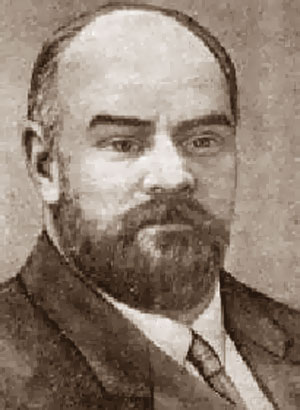 П.Б. Ганнушкин выделил  9 типов:
Циклоиды (конституционально-депрессивные, конституционально-возбужденные, циклотимики, эмотивно-лабильные);
Астеники;
Шизоиды (шизоиды и мечтатели)
Параноики (параноики и фанатики);
Эпилептоиды;
Истерические характеры (истерики и патологические лгуны);
Неустойчивые психопаты;
Антисоциальные психопаты;
Конституционально-глупые.
Циклоиды
Конституционально-депрессивные: это люди с постоянно пониженным настроением, вечно угрюмые, мрачные, недовольные, малоразговорчивые. Они прирожденные пессимисты. Для них характерны опущенные черты лица, бессильно повисшие руки, медленная походка, скупые, вялые жесты. Нерешительные.
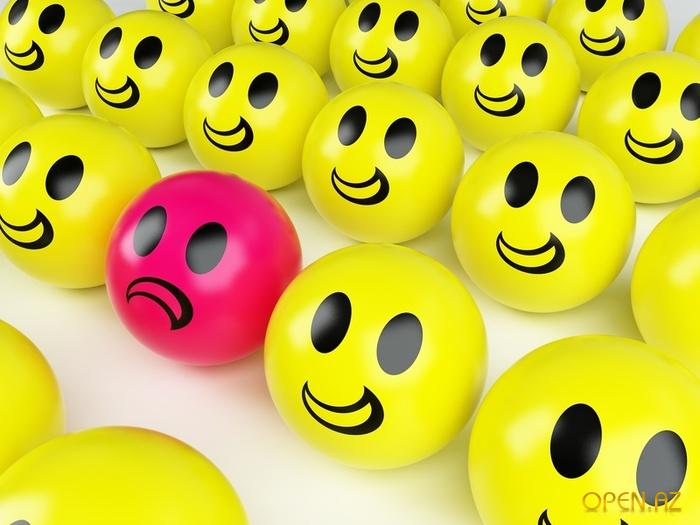 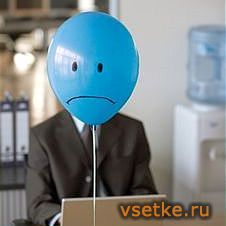 Конституционально-возбуженные:  люди, быстро оликающиеся на все новое, энергичные и предприимчивые. Их отличает поверхностность и неустойчивостью интересов, чрезмерная болтливость и постоянная потребность в увеселениях, в работе не хватает выдержки, а предприимчивость ведет к построению грандиозных планов, которые не доводятся до конца. Чрезмерно развито воображение.
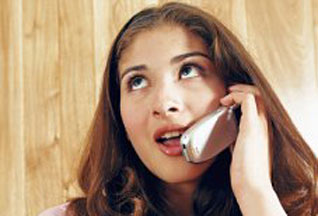 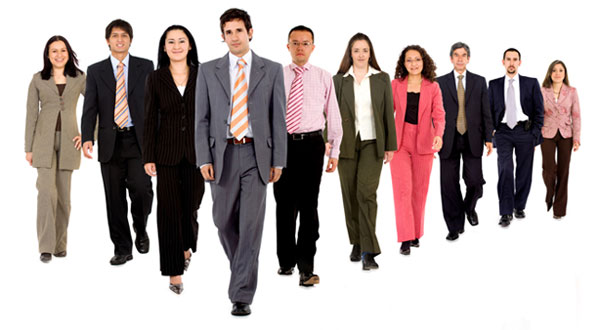 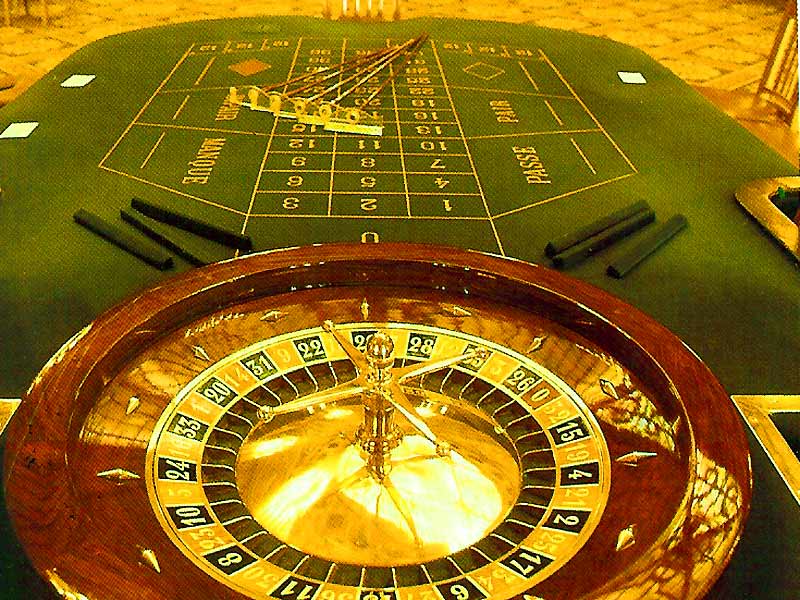 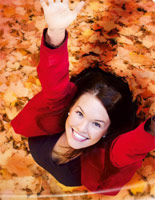 Циклотимики: для них характерна волнообразная смена состояний возбуждения и депрессии. Состояния возбуждения субъективно воспринимаются как периоды полного здоровья и расцвета сил, тогда как приступы депрессии, даже если они слабо выражены, переживаются тяжело и болезненно.
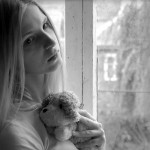 Эмотивно-лабильные:  для них характерна капризная изменчивость настроений. Малейшая неприятность приводит их в глубокое уныние, но ненадолго. Несмотря на оттенок легкомыслия и поверхностности – это люди, способные к глубоким чувствам и привязанностям. В большинстве своем люди веселые, открытые и даже простодушные.
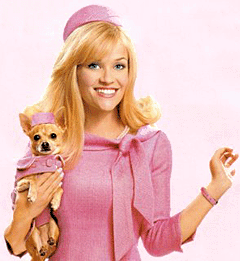 Астеники
Неврастеники: чрезмерная нервно‑психическая возбудимость, раздражительность, с одной стороны, и истощаемость, утомляемость, с другой. Некоторые из них отличаются общей вялостью, отсутствием инициативы, нерешительностью, мнительностью и апатичным настроением. Они неспособны к длительному усилию и усидчивой работе.
Лентяи: люди легко усваивают все новое, но совершенно не выдерживают длительного напряжения. Внимание их очень неустойчиво и легко отвлекается.
Малодушные: лица, главными чертами которых являются чрезмерная впечатлительность с одной стороны, и резко выраженное чувство собственной недостаточности с другой. Крайне ранимы, преобладает пониженное настроение.
Психастеники: основными их чертами являются крайняя нерешительность, боязливость и постоянная склонность к сомнениям.  Впечатлительные, педантичные.
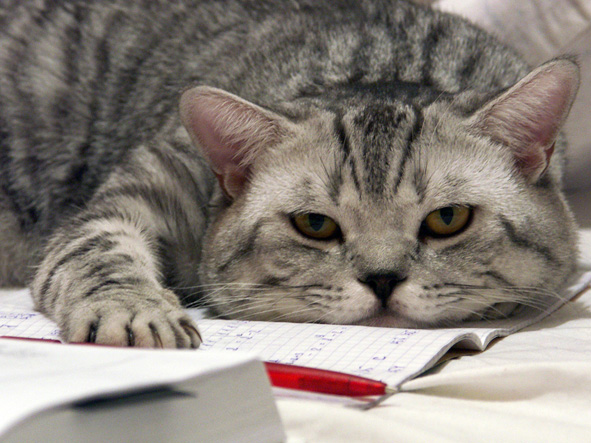 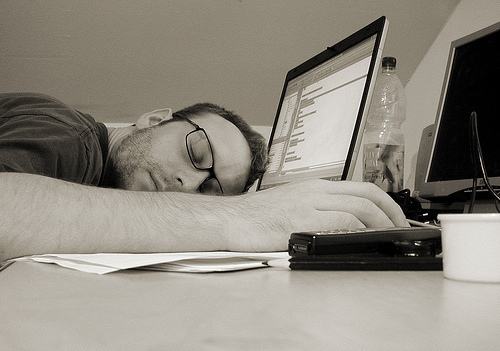 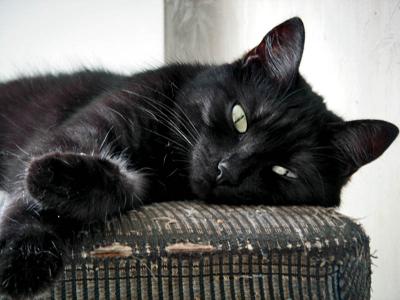 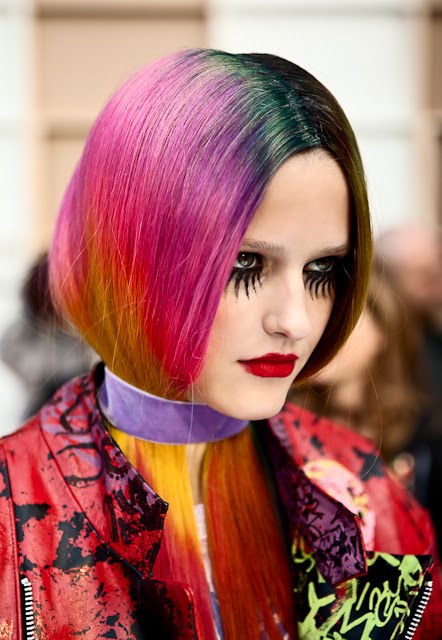 Шизоиды
Для шизоидов характерна аутическая оторванность  от внешнего мира, причудливая парадоксальность  эмоциональной жизни и поведения. Непредсказуемые, странные люди. Характерна тугоподвижность и угловатость движений. Для одних характерна вычурность, а для других – стремление к стилизации. Не считаются с чужими интересами, эгоисты.
Мечтатели –  тонко чувствующие, легко ранимые субъекты, со слабой волей, в силу нежности своей психической организации плохо переносящие грубое прикосновение действительной жизни; столкновения с ней заставляют их съеживаться и уходить в себя, они погружаются в свои мечты и в этих мечтах словно компенсируют себя за испытываемые ими неприятности в реальной жизни. У них повышенная самооценка, бездеятельны.
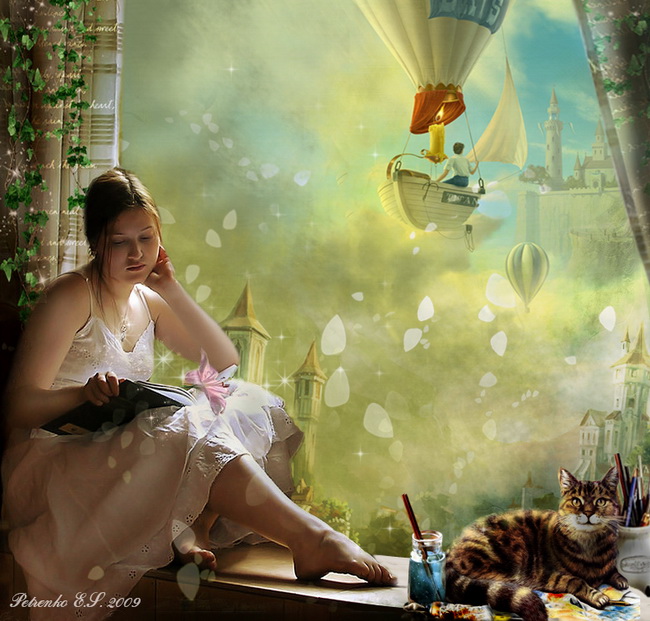 Параноики
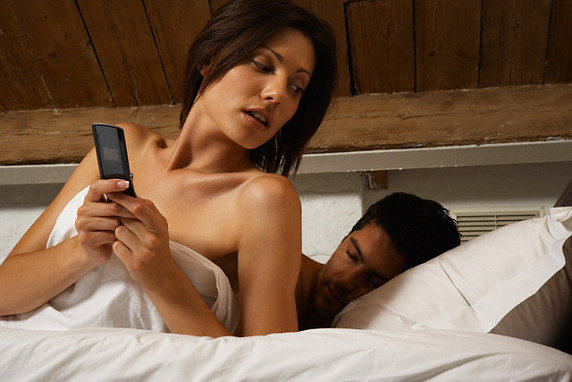 Склонность к образованию сверхценных идей, в центре которых находится их личность;
Эгоизм, самодовольство, самомнение;
Упорно отстаивают свои идеи;
Узкие и односторонние люди, упрямые, настойчивые;
Среди параноиков встречаются фанатики. Их цель – претворить в жизнь свои идеи.
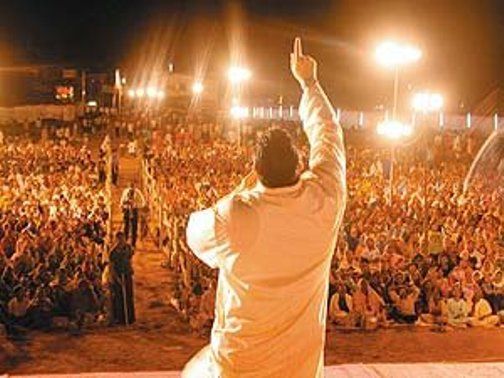 Эпилептоиды
Крайняя раздражительность, приступы расстройства настроения, выраженные антисоциальные установки;
Обычно активные, односторонние, настойчивые, упрямые, есть склонность к образованию сверхценных идей;
Нетерпеливы, нетерпимы к мнению окружающих. Им не доступны чувства сострадания, симпатии и т.д.
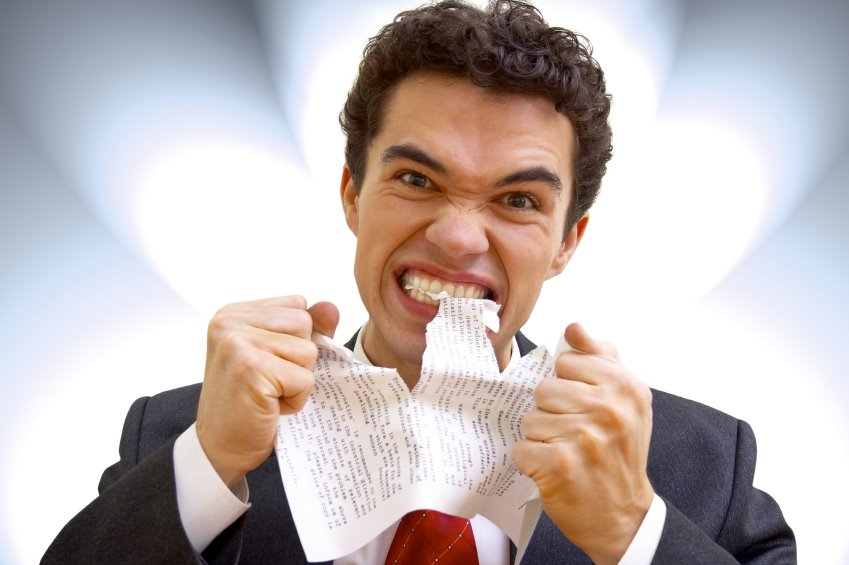 Истерические характеры
Для представителей этого типа характеры театральность и лживость. Им необходимо, чтобы ими восторгались, о них говорили и т.д.
Эмоциональная жизнь неустойчива, чувства поверхностны, интересы неглубокие, привязанности непрочные;
Их суждения противоречивы, они легко внушаемы. Они хотят быть оригинальными во всем.
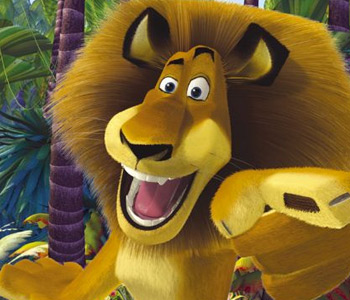 Неустойчивые психопаты
Душевно неглубокие, слабохарактерные люди, которые попадают под влияние других;
Это люди без больших интересов, без глубоких привязанностей, которые берут пример со своих более ярких товарищей;
Легко вдохновляются и легко остывают.
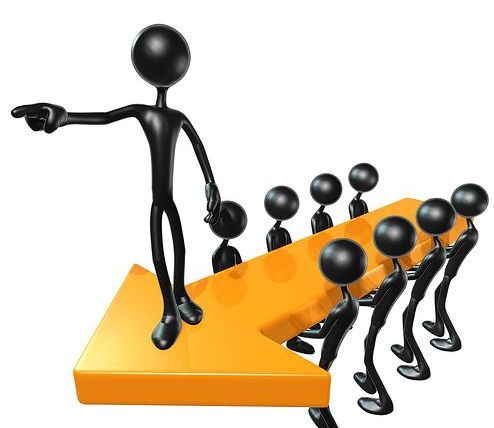 Антисоциальные психопаты
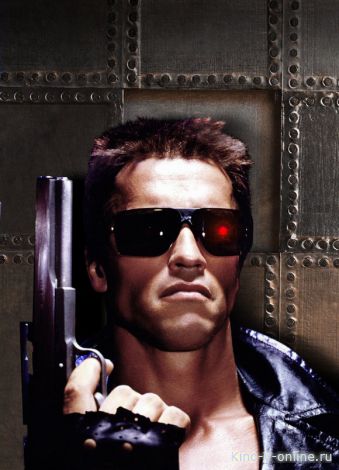 Отсутствуют чувства симпатии к окружающим, чувства долга по отношению к обществу, они равнодушны к похвале и порицанию;
Отличаются любовью к чувственным наслаждениям. Чаще всего холодные и жестокие люди. Прирожденные преступники.
Конституционально-глупые
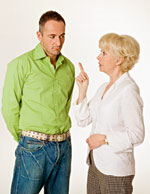 Это люди врожденно ограниченные. Не способны применять полученные знания на практике, проявлять инициативу;
Легко внушаемые, консервативные.